WassilyKandinsky
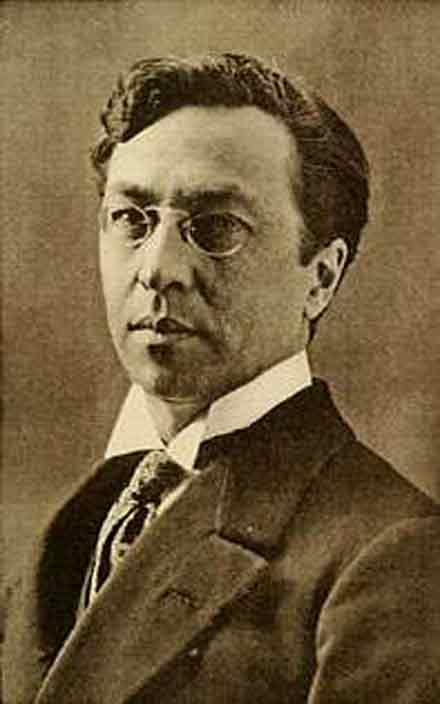 Composition VIII - 1923 				     (8)
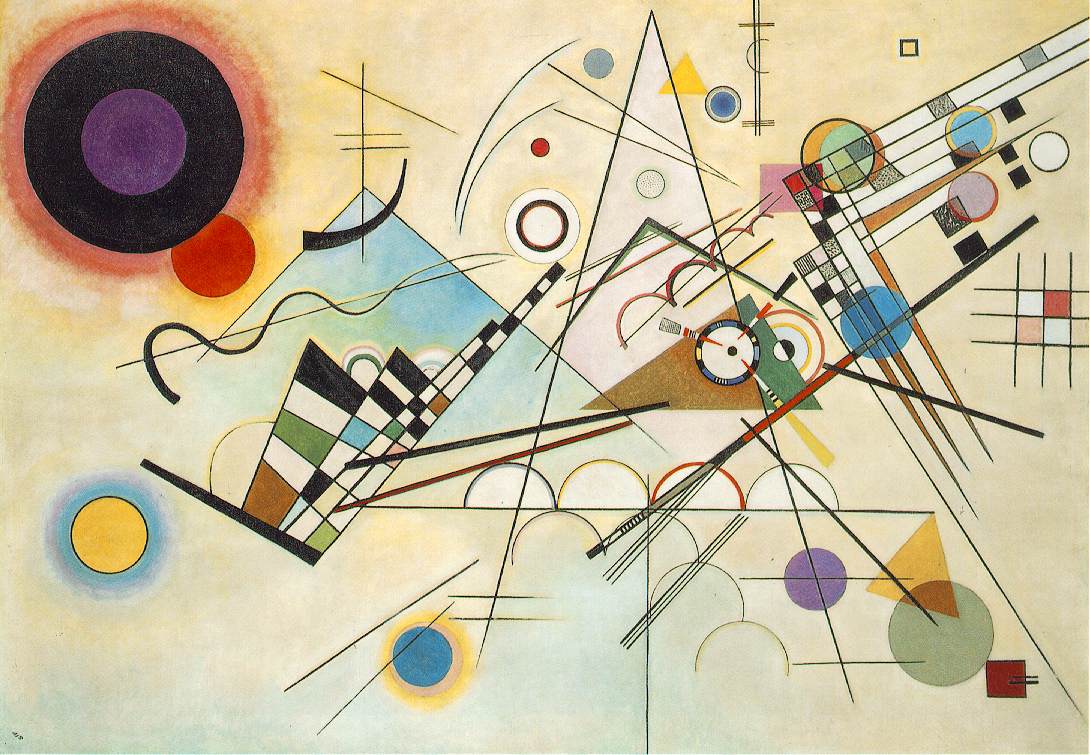 Harmonie Tranquille
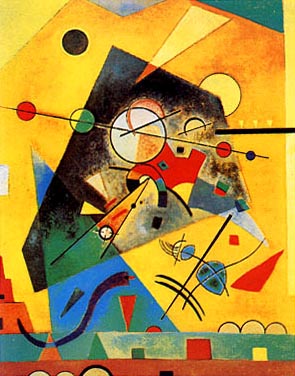 The White Dot
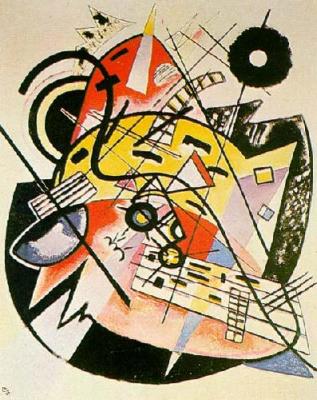 Structure Joyeuse
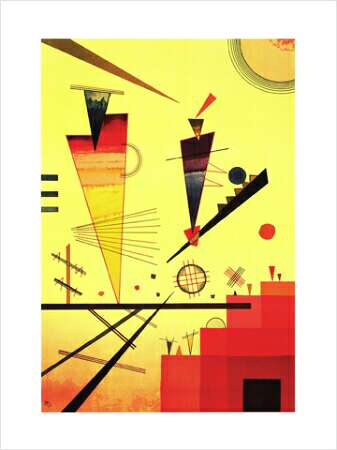 Swinging Schaukeln 1925
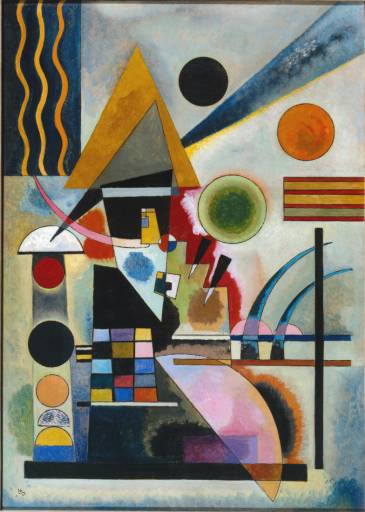